62-3
These materials are by the Kongki Ka Project and are made available to you under the terms of the Creative Commons Attribution ShareAlike license 4.0.
You have permission to share and redistribute these materials in any format and to make reasonable revisions and adaptations of this translation, provided that:
You include the above licence and source information.
If you redistribute these materials or create derivatives, you must distribute your contributions under the same license as the original.
 
The Holy Bible, Berean Standard Bible, BSB is produced in cooperation with Bible Hub, Discovery Bible, OpenBible.com, and the Berean Bible Translation Committee. This text of God's Word has been dedicated to the public domain.
 
Tibetan text is from the The Holy Bible in Modern Literary Tibetan, New Tibetan Bible translation.
This translation is made available under the terms of the Creative Commons Attribution-NonCommercial-NoDerivatives 4.0 International license.
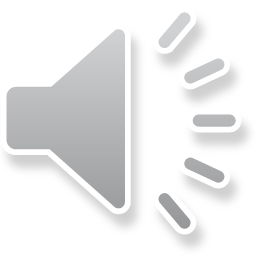 [Speaker Notes: Checked Kham
P05 Kingdom Parables
1. The Wise and Foolish Builders - Luke 6:46-49 (Left Top)
2. The Rich Man and Lazarus Luke 16:19-31 (Right Top)
3. The Weeds - Matthew 13:24-30; 36-43 (Right Center)
4. The Hidden Treasure - Matt 13:44 (Center)
5. The Rich Fool - Luke 12:13-34 (Right Bottom)
6. The Ten Virgins - Matthew 25:1-13 (Left Bottom)
7. The Talents - Matthew 25:14-30 (Left Center)]
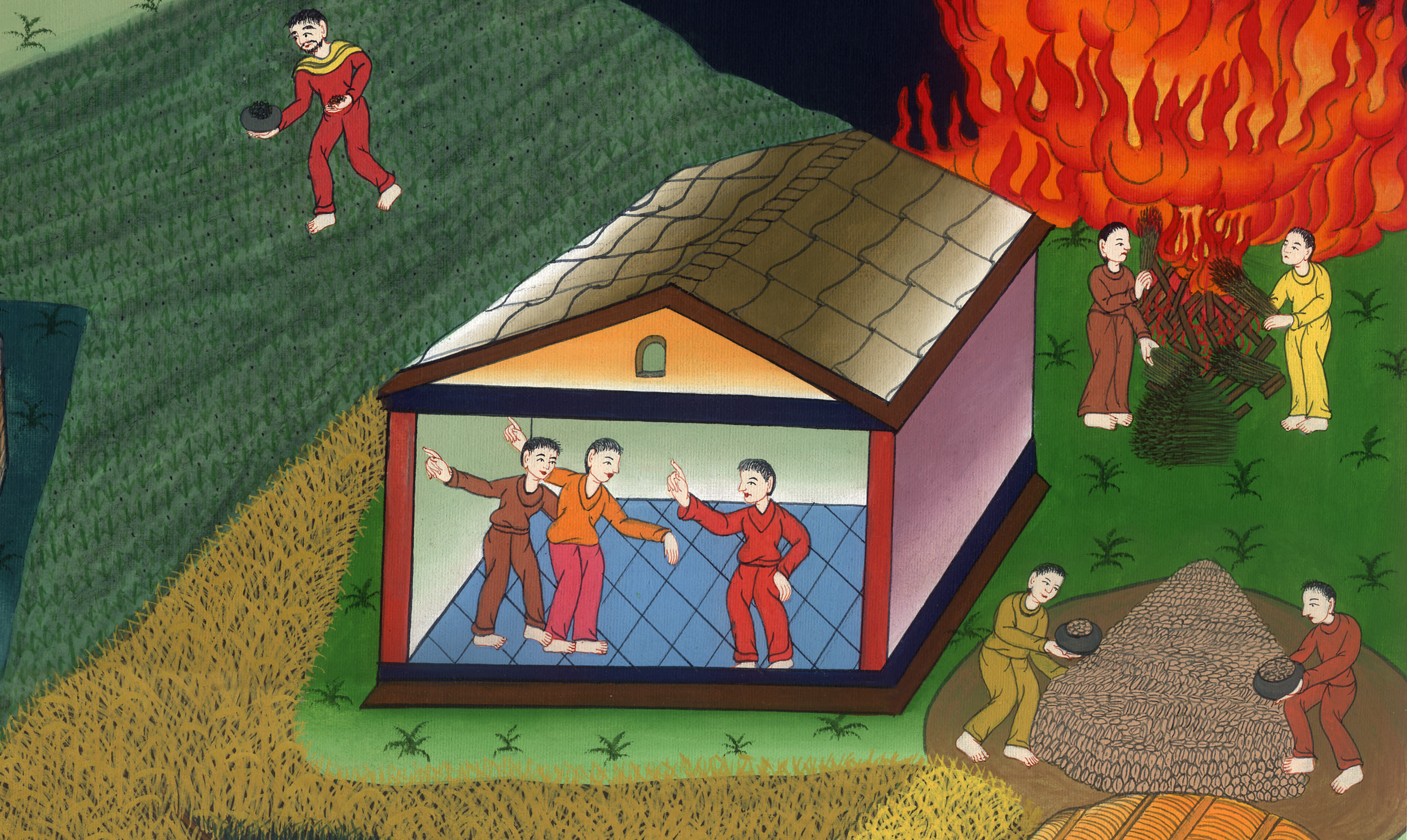 མད་ཐཱ 13
རྩྭ་ངན་གྱི་དཔེ།
མད་ཐཱ 13
རྩྭ་ངན་གྱི་དཔེ།
The Weeds - Matthew 13:24-30; 36-43
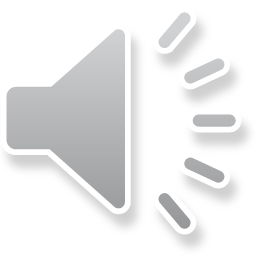 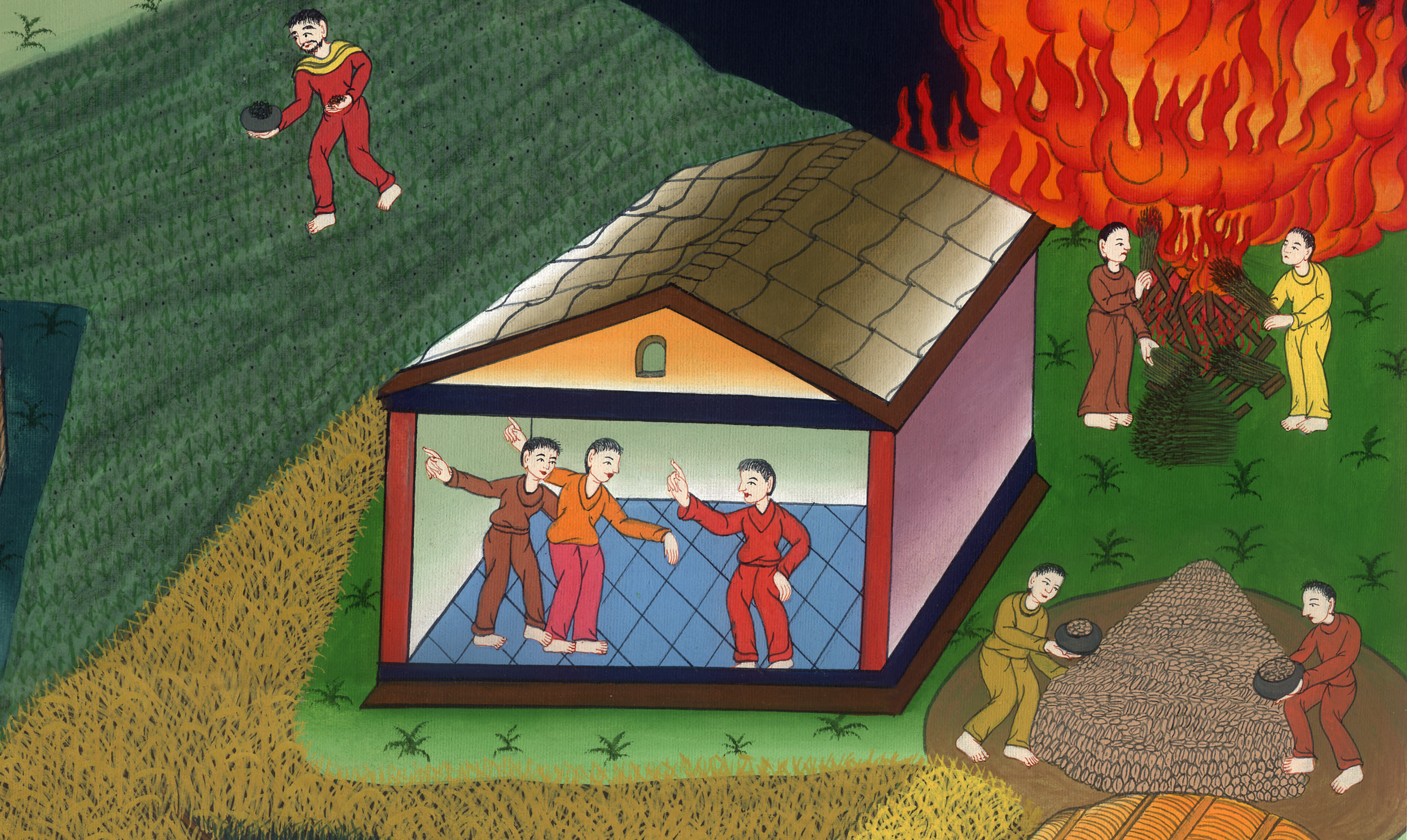 མད་ཐཱ 13
རྩྭ་ངན་གྱི་དཔེ།
This work is licensed under a Creative Commons Attribution-ShareAlike 4.0 International License
24ཡང་སྐྱབས་མགོན་ཡེ་ཤུས་དཔེའི་སྒོ་ནས་མི་ཚོགས་ལ་འདི་སྐད༌དུ། ནམ་མཁའི་རྒྱལ་སྲིད་ནི་མི་ཞིག་གིས་ཞིང་ལ་ས་བོན་བཟང་པོ་བཏབ་པ་དང་འདྲ༌སྟེ།
24Jesus put before them another parable: “The kingdom of heaven is like a man who sowed good seed in his field.
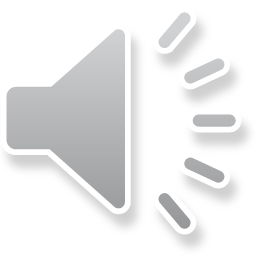 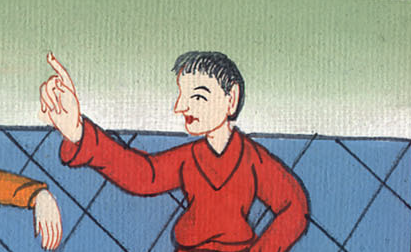 མད་ཐཱ 13:24
25མི་རྣམས་གཉིད་དུ་ཡུར་བའི་དུས༌སུ། དགྲ་བོ་ཡོང་ནས་རྩྭ་ལྡུམ་གྲོ་ནང་དུ་གཏོར་ཏེ༌སོང༌།
25But while everyone was asleep, his enemy came and sowed weeds among the wheat, and slipped away.
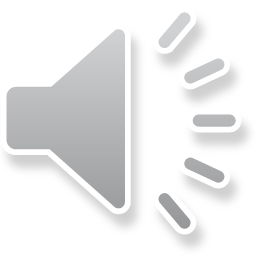 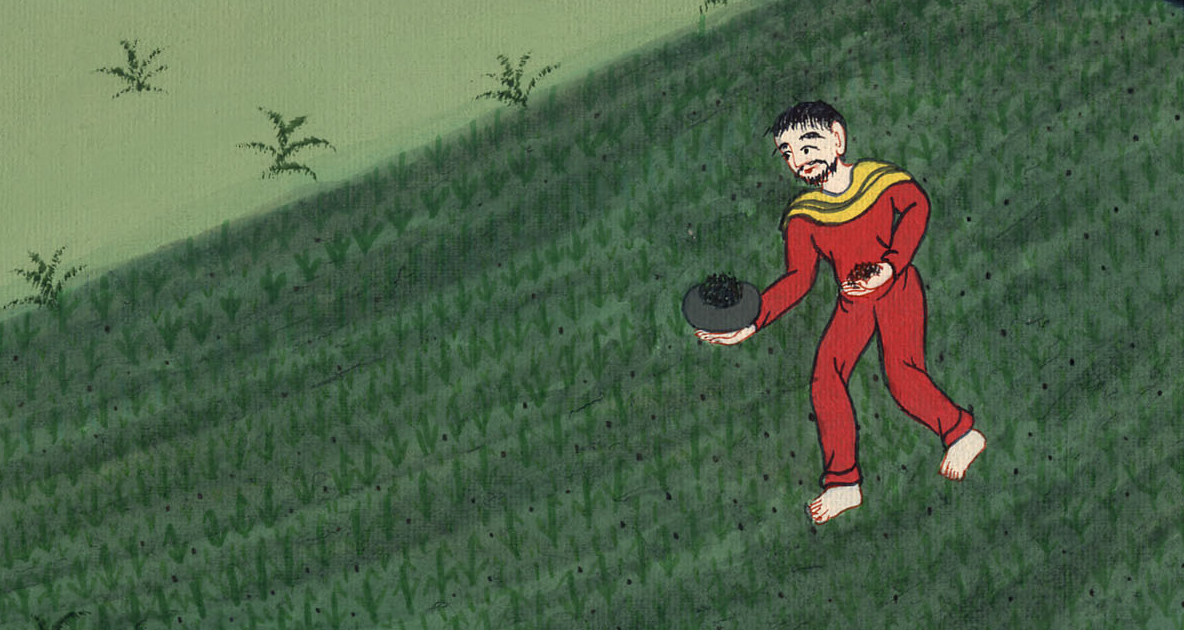 མད་ཐཱ 13:25
26དེ་ནས་སྙེ་མ་ཐོགས་པའི་དུས༌སུ། རྩྭ་ལྡུམ་ཡང་མངོན་པར་གྱུར༌ཏོ།།
26When the wheat sprouted and bore grain, then the weeds also appeared.
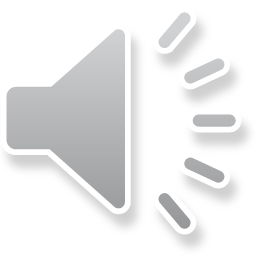 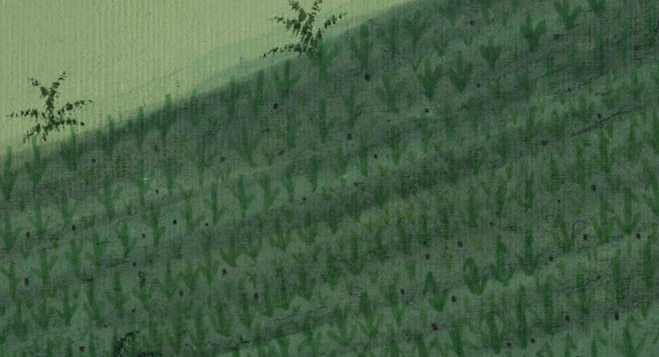 མད་ཐཱ 13:26
27དེ་ནས་ཞིང་བདག་གི་གཡོག་པོ་རྣམས་ཡོང་སྟེ་ན༌རེ། བདག་པོ༌ལགས། ཁྱེད་ཀྱིས་ཞིང་ལ་ས་བོན་བཟང་པོ་བཏབ་པ་མ་ཡིན༌ནམ། རྩྭ་ལྡུམ་དེ་དག་གང་ནས་བྱུང་ངམ་ཞེས་ཞུས་པ༌ན།
27The owner’s servants came to him and said, ‘Sir, didn’t you sow good seed in your field? Where then did the weeds come from?’
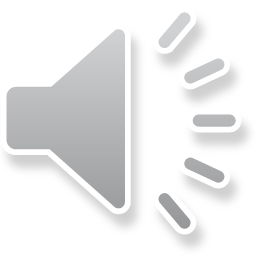 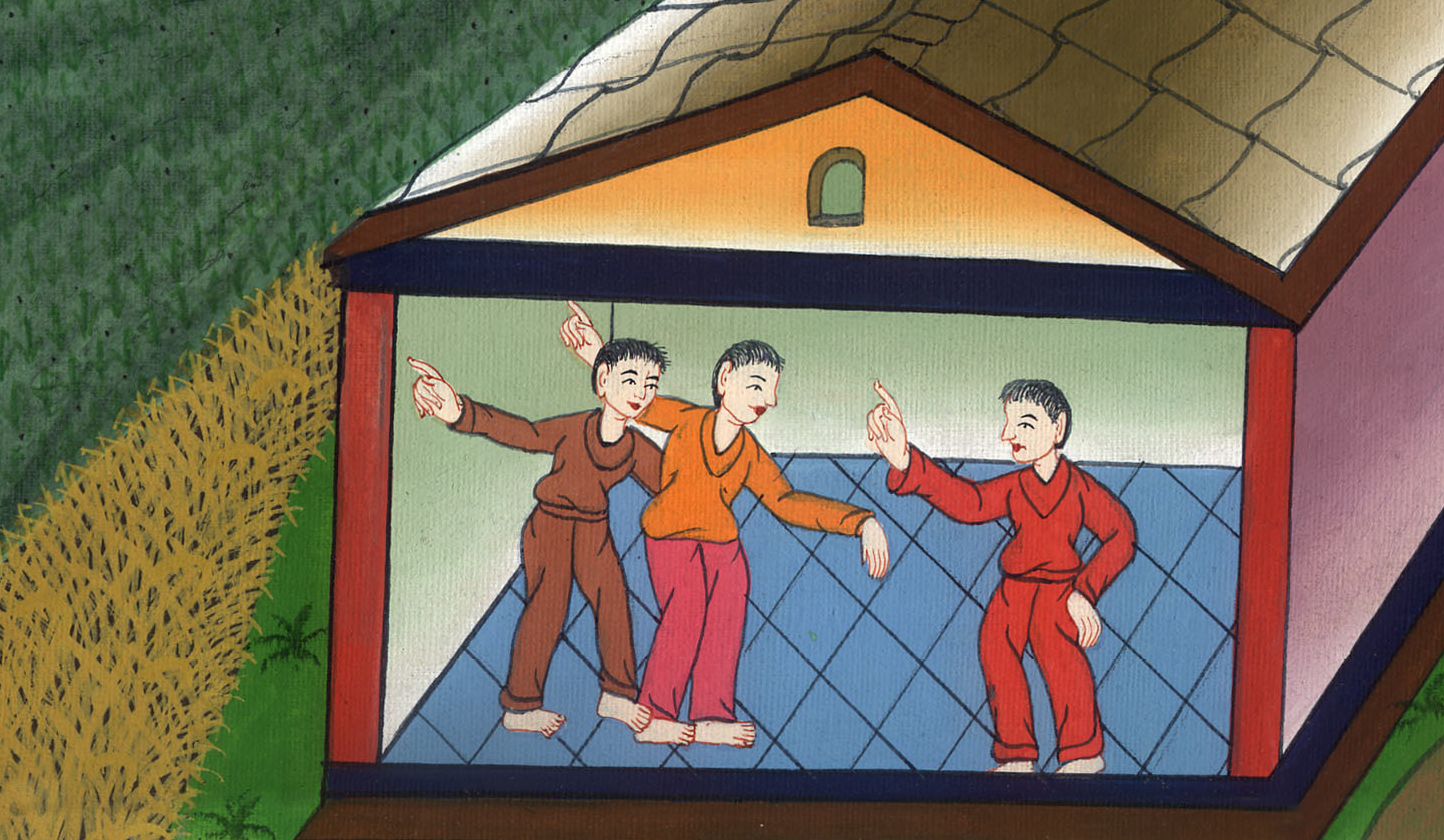 མད་ཐཱ 13:27
28བདག་པོ་ན༌རེ། དེ་ནི་དགྲ་བོས་བྱས་པ་ཡིན་ཞེས་སྨྲས༌སོ། །ཡང་གཡོག་པོ་རྣམས་ན༌རེ། ངེད་རྣམས་སོང་ནས་རྩྭ་ལྡུམ་ཡུར་དགོས་སམ་ཞེས་ཞུས་པ༌ལ།
28‘An enemy did this,’ he replied.
So the servants asked him, ‘Do you want us to go and pull them up?’
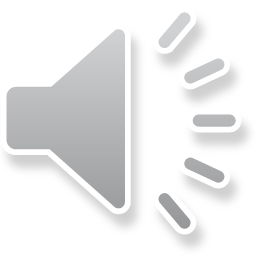 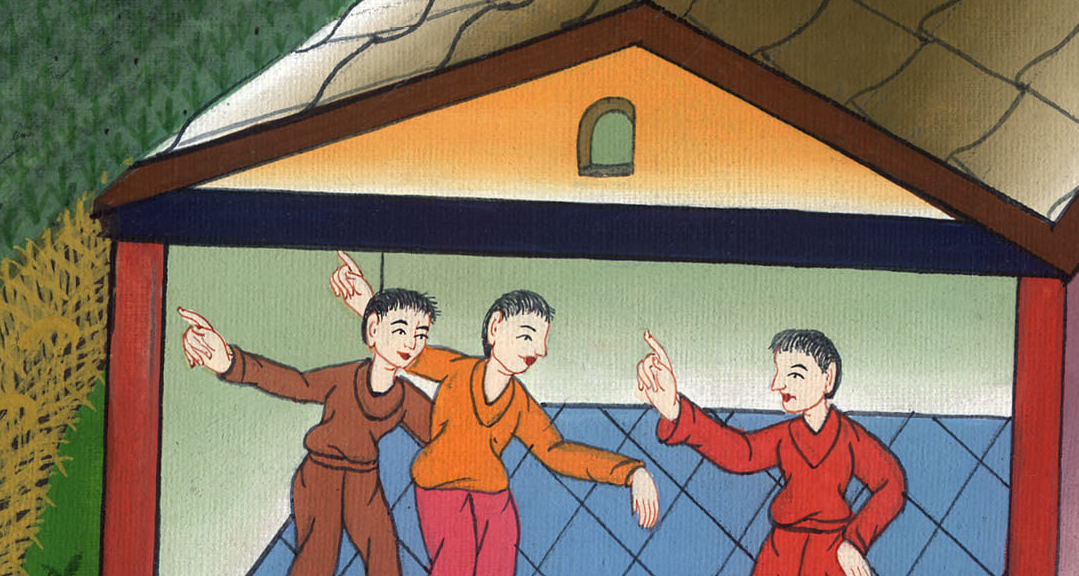 མད་ཐཱ 13:28
29ཡང་བདག་པོ་ན༌རེ། རྩྭ་ལྡུམ་ཡུར་མི་དགོས༌ཏེ། ཁྱོད་ཅག་གིས་རྩྭ་ལྡུམ་ཡུར་སྐབས་གྲོ་ཡང་མཉམ་དུ་ཡུར་ཉེན༌ཆེའོ།།
29‘No,’ he said, ‘if you pull the weeds now, you might uproot the wheat with them.
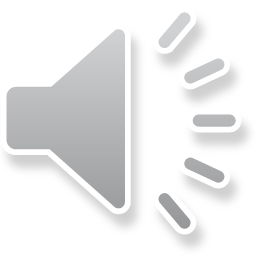 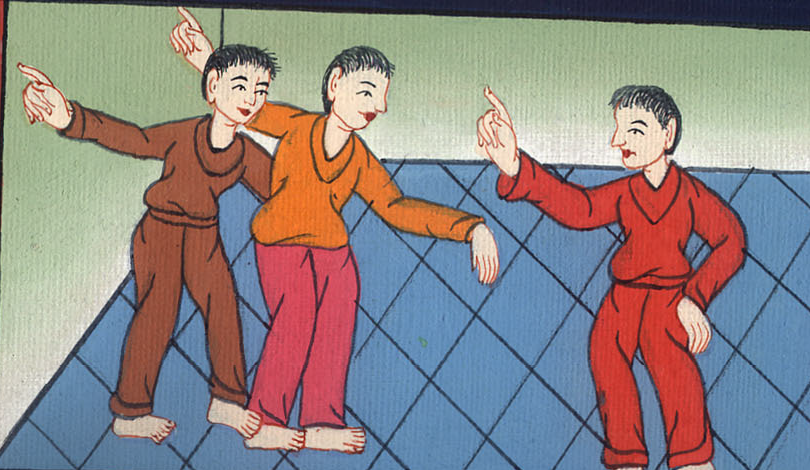 མད་ཐཱ 13:29
30སྟོན་ཐོག་བསྡུ་བའི་བར་དུ་དེ་གཉིས་མཉམ་དུ་སྐྱེ་རུ༌ཆུག བདག་གིས་སྟོན་ཐོག་བསྡུ་བའི་དུས༌སུ། གྲོ་རྔ་མཁན་རྣམས་ལ་ཐོག་མར་རྩྭ་ལྡུམ་བལ་ཏེ་མེ་རུ་བསྲེག་ཆེད་ཕོན་པོར་སྡོམས༌ཤིག གྲོ་ནི་བདག་གི་བང་མཛོད་དུ་སྡུས་ཤིག་ཅེས་ཟེར་བར་འགྱུར་ཞེས་གསུངས༌སོ།།
30Let both grow together until the harvest. At that time I will tell the harvesters: First collect the weeds and tie them in bundles to be burned; then gather the wheat into my barn.’”
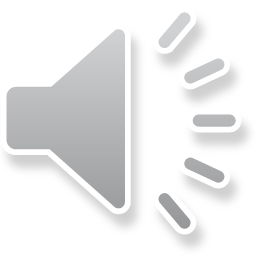 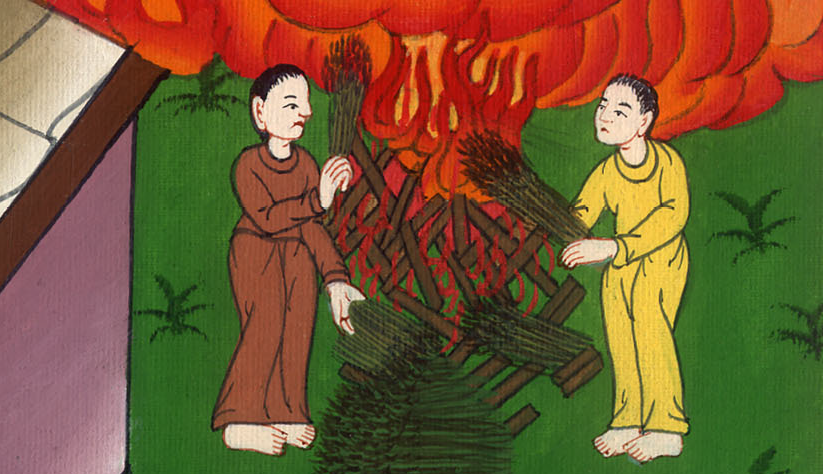 མད་ཐཱ 13:30
36དེ་ནས་སྐྱབས་མགོན་ཡེ་ཤུ་མི་ཚོགས་དང་ཁ་བྲལ་ནས་ཁང་པའི་ནང་དུ་ཕེབས་པ༌དང༌། ཐུགས་སྲས་རྣམས་ཁོང་གི་དྲུང་དུ་ཡོང༌སྟེ། རྩྭ་ལྡུམ་གྱི་དཔེ་དེའི་དོན་རྣམས་ངེད་ཅག་ལ་གསུང་བར་མཛོད་ཅེས་ཞུས་པ༌ལ།
36Then Jesus dismissed the crowds and went into the house. His disciples came to Him and said, “Explain to us the parable of the weeds in the field.”
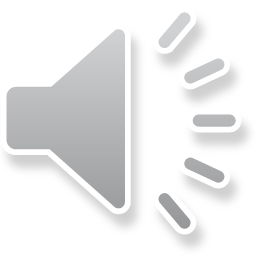 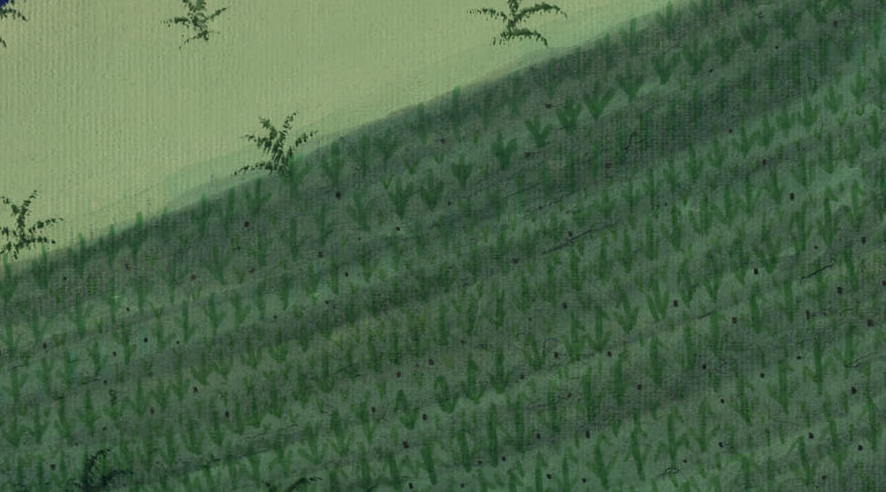 མད་ཐཱ 13:36
37སྐྱབས་མགོན་ཡེ་ཤུས་འདི་སྐད༌དུ། སོན་བཟང་འདེབས་མཁན་ནི་མིའི་བུ་ཡིན༌ལ།
37He replied, “The One who sows the good seed is the Son of Man.
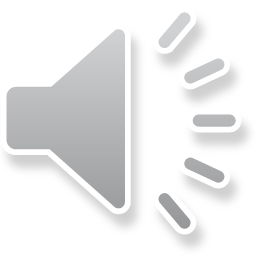 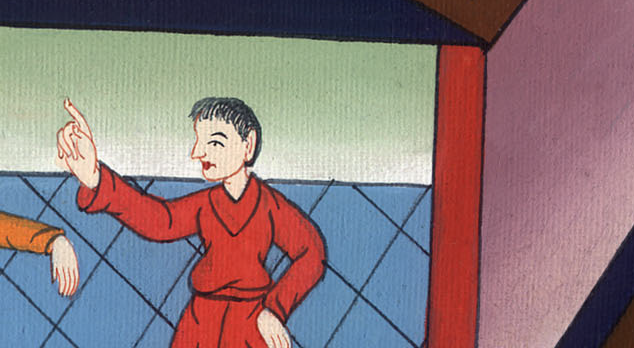 མད་ཐཱ 13:37
38ས་ཞིང་ནི་འཇིག་རྟེན་ཁམས༌ཡིན། སོན་བཟང་ནི་དཀོན་མཆོག་གི་རྒྱལ་སྲིད་ལ་གཏོགས་པའི་མི་རྣམས༌ཡིན། རྩྭ་ལྡུམ་ནི་བདུད་ངན་དེ་ལ་གཏོགས་པའི་མི་རྣམས༌ཡིན།
38The field is the world, and the good seed represents the sons of the kingdom. The weeds are the sons of the evil one,
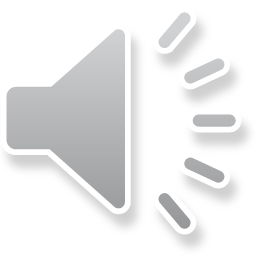 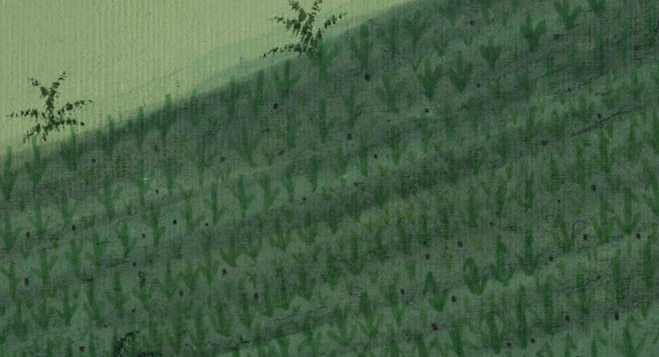 མད་ཐཱ 13:38
39རྩྭ་ལྡུམ་གཏོར་མཁན་དགྲ་བོ་ནི་བདུད༌ཡིན། སྟོན་ཐོག་བསྡུ་བའི་དུས་ནི་བསྐལ་པའི་མཐའ་མ༌ཡིན། ཞིང་རྔ་མཁན་ནི་ཕོ་ཉ་རྣམས༌ཡིན།
39and the enemy who sows them is the devil. The harvest is the end of the age, and the harvesters are angels.
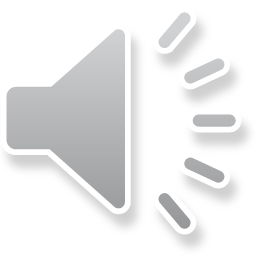 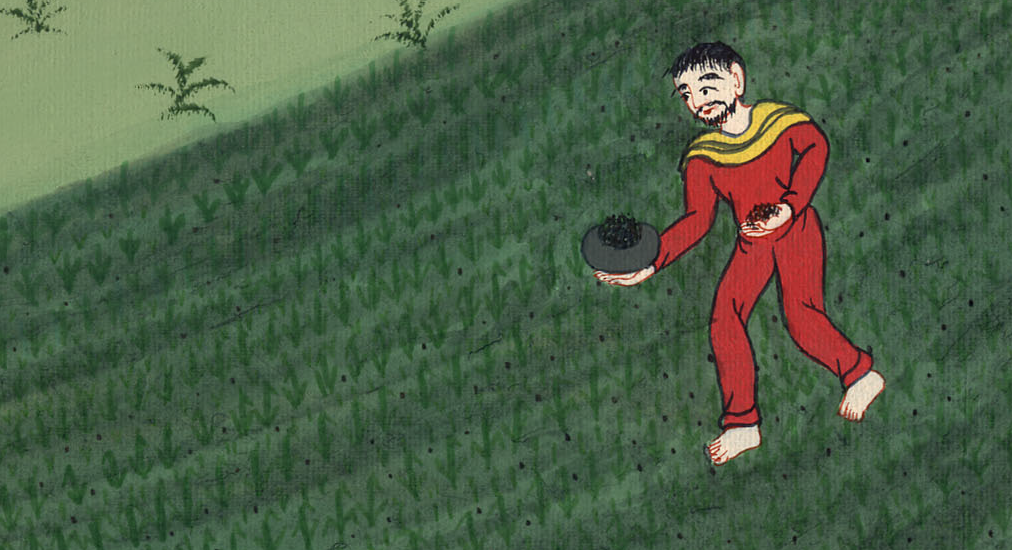 མད་ཐཱ 13:39
40དེའི༌ཕྱིར། རྩྭ་ལྡུམ་བལ་ནས་མེ་རུ་སྲེག་པ་བཞིན་བསྐལ་པའི་མཐའ་མ་ལའང་དེ་ལྟར་འབྱུང་བར་འགྱུར༌རོ།།
40As the weeds are collected and burned in the fire, so will it be at the end of the age.
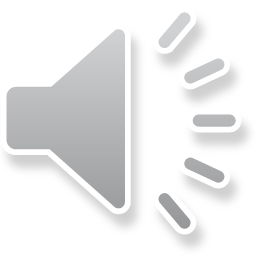 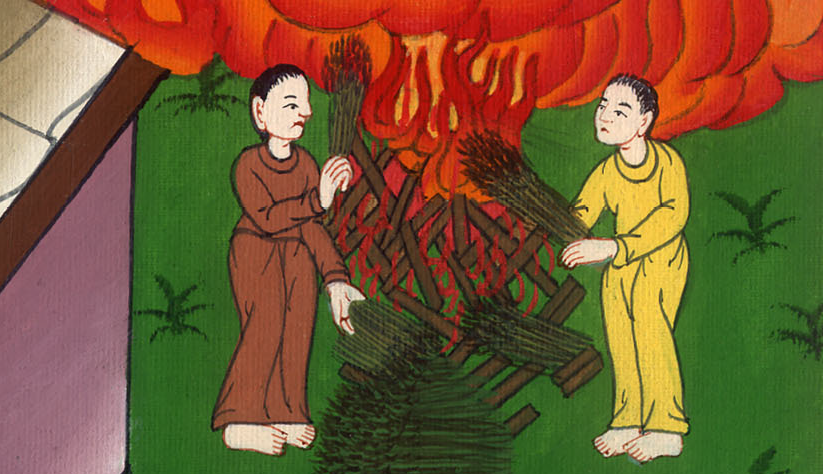 མད་ཐཱ 13:40
41མིའི་བུ་ཡིས་ཕོ་ཉ་རྣམས་མངགས་ཤིང་དེ་དག་གིས་ཁོང་གི་རྒྱལ་སྲིད་ནས་མི་ལ་སྡིག་པ་བྱེད་དུ་འཇུག་པ་དང་ཉེས་པ་གསོག་མཁན་ཐམས་ཅད་བསྡུས༌ཏེ།
41The Son of Man will send out His angels, and they will weed out of His kingdom every cause of sin and all who practice lawlessness.
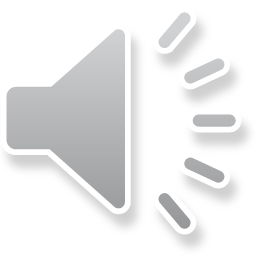 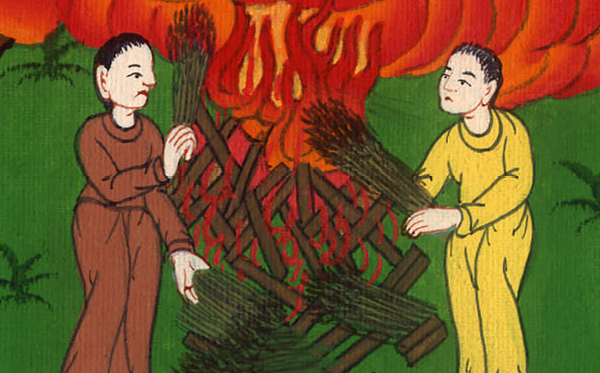 མད་ཐཱ 13:41
42མེ་ཐབ་ནང་དུ་གཡུག་ཅིང་གནས་དེ་རུ་ངུ་འབོད་བྱས་ནས་ཨམ་གཙིགས་བསྡམ་པར༌འགྱུར།
42And they will throw them into the fiery furnace, where there will be weeping and gnashing of teeth.
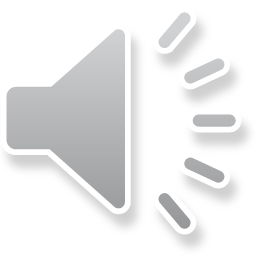 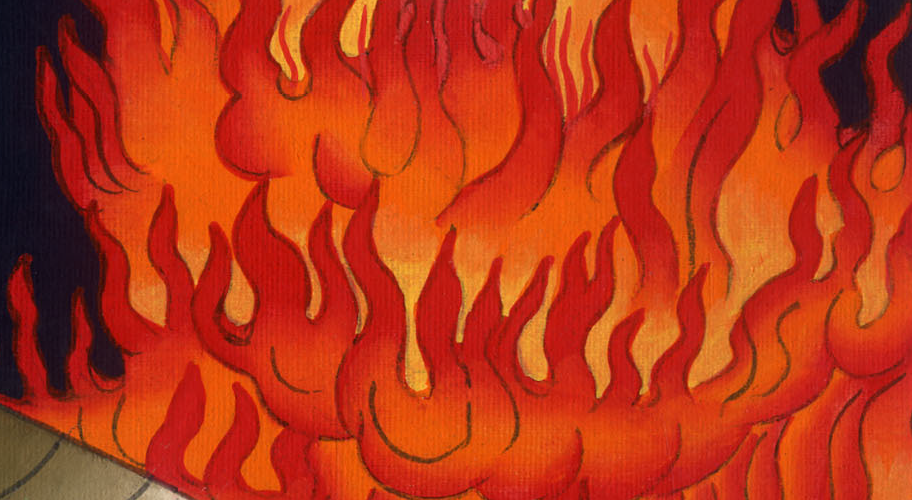 མད་ཐཱ 13:42
43དེའི་དུས༌སུ། མི་གཞུང་དྲང་རྣམས་ཀྱིས་རང་གི་ཡབ་ཀྱི་རྒྱལ་སྲིད་དུ་ཉི་མ་དང་འདྲ་བར་འོད་སྤྲོ་བར༌འགྱུར།…
43Then the righteous will shine like the sun in the kingdom of their Father..
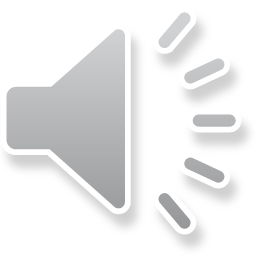 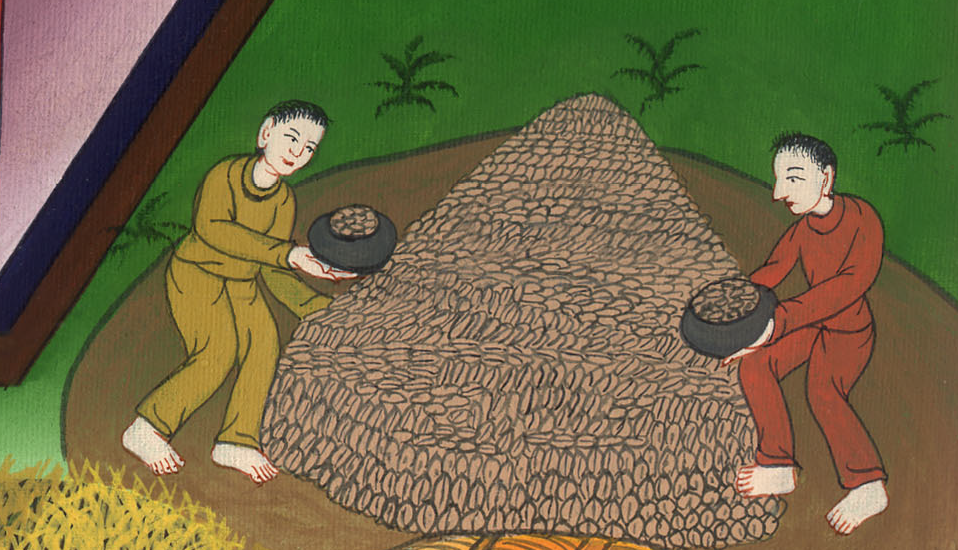 མད་ཐཱ 13:43
ཡང་རྣ་བ་ཡོད་པ་ཐམས་ཅད་ཀྱིས་གཏམ་འདིར་ཉོན་ཅིག་ཅེས་གསུངས༌སོ།།
Whoever has ears should listen.
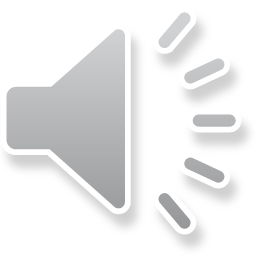 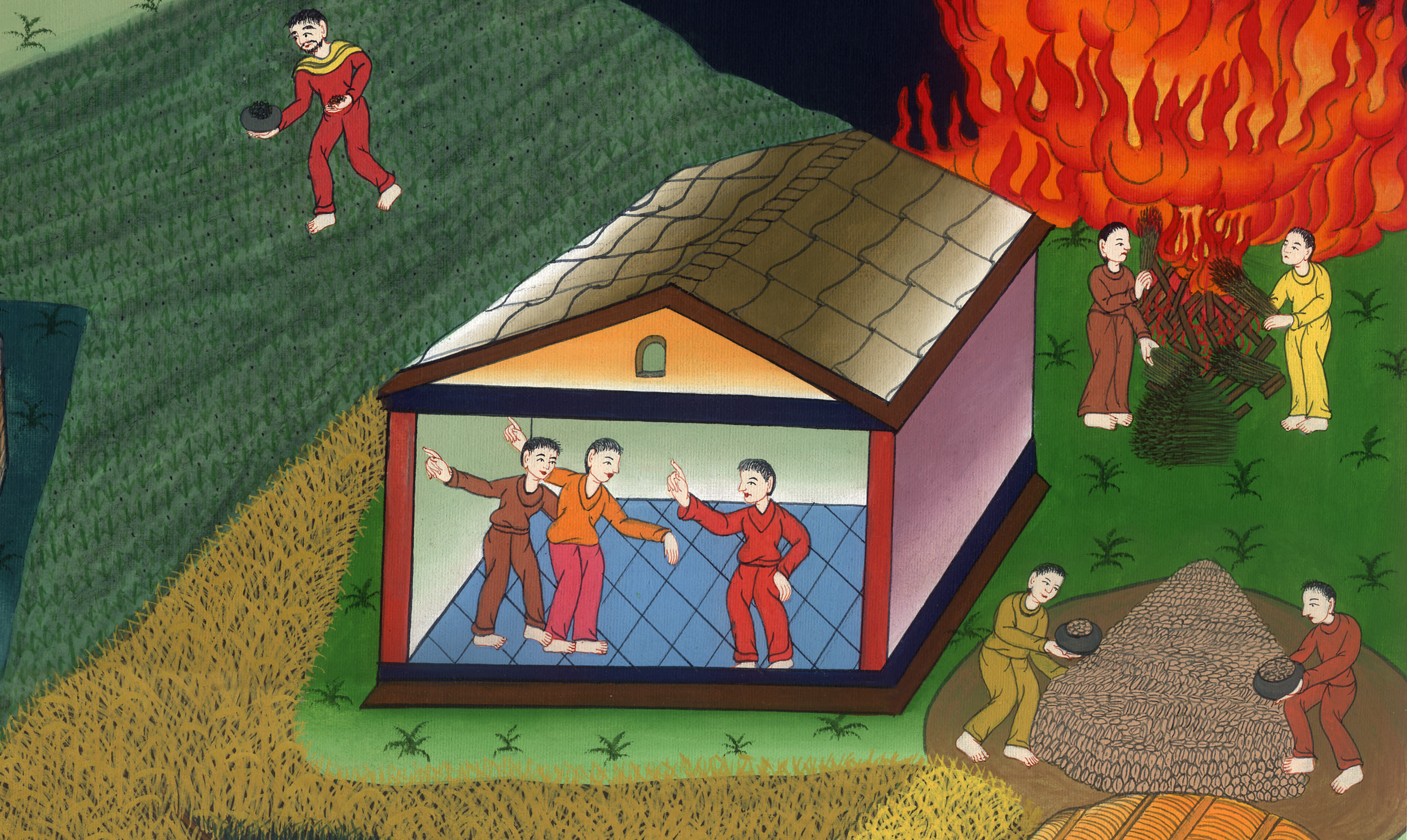 མད་ཐཱ 13:43